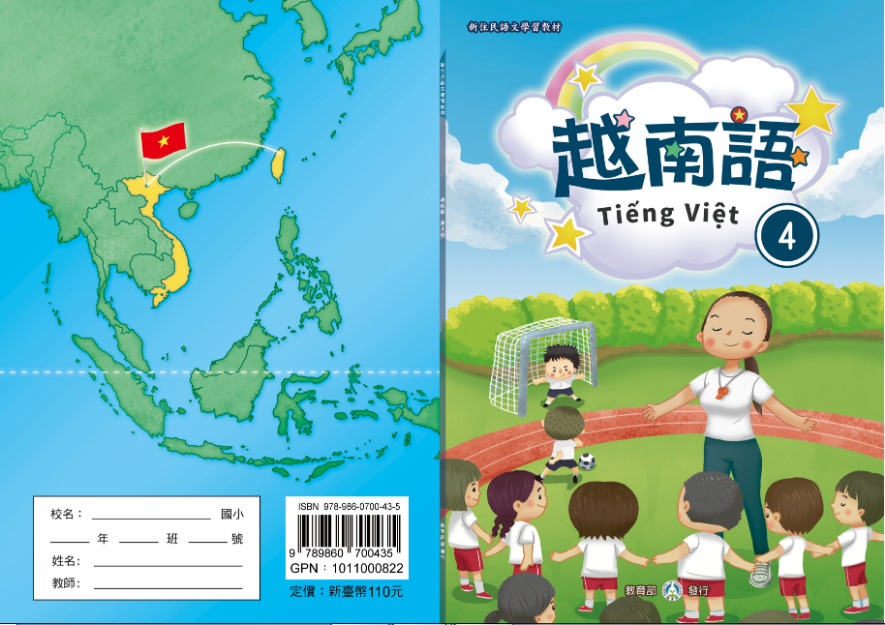 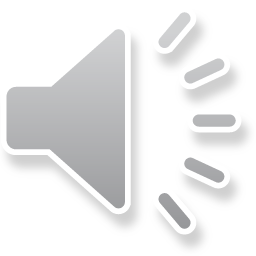 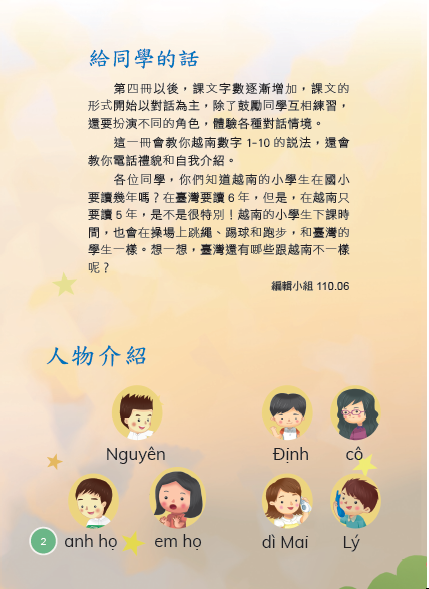 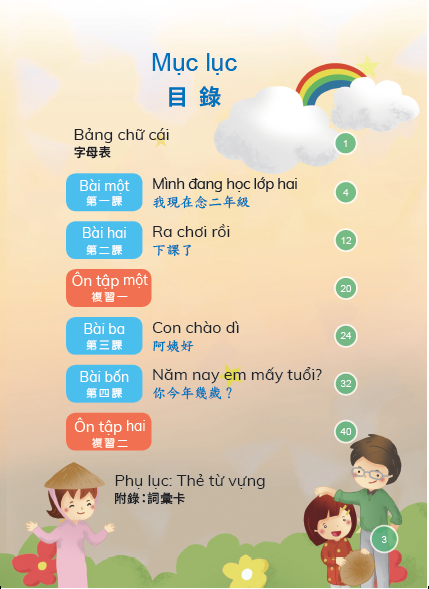 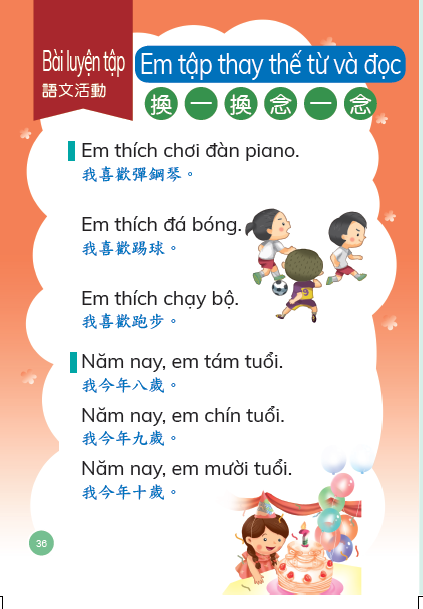 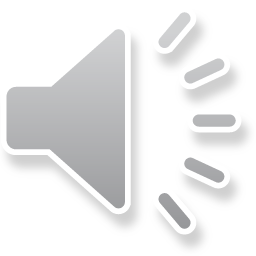 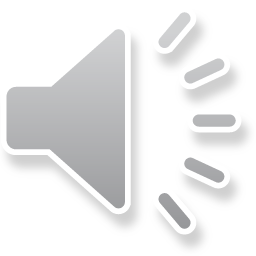 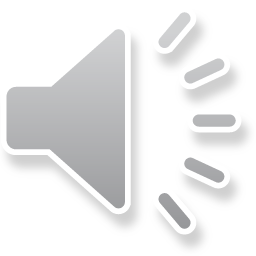 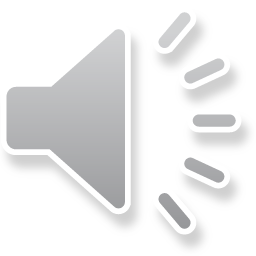 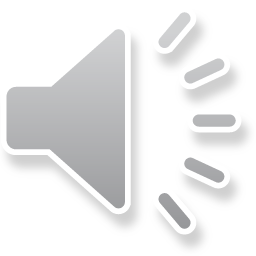 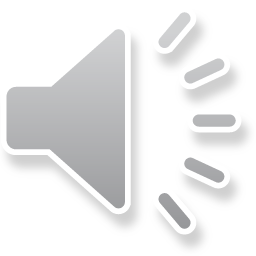 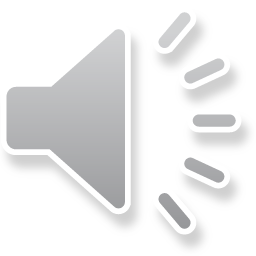 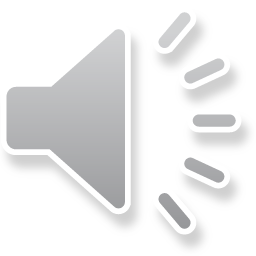 Năm nay, em (     ) tuổi.
我今年（  ）嵗。
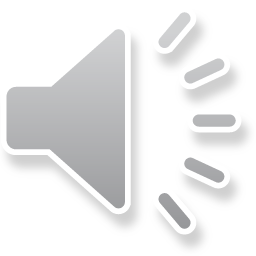 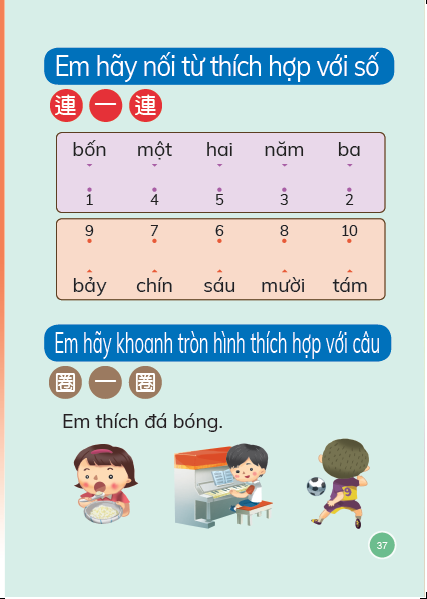 năm
bốn
hai
ba
một
tám
bảy
mười
sáu
chín
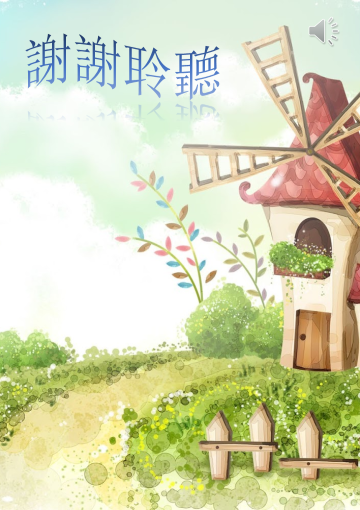 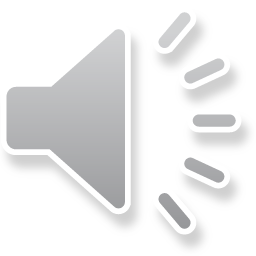